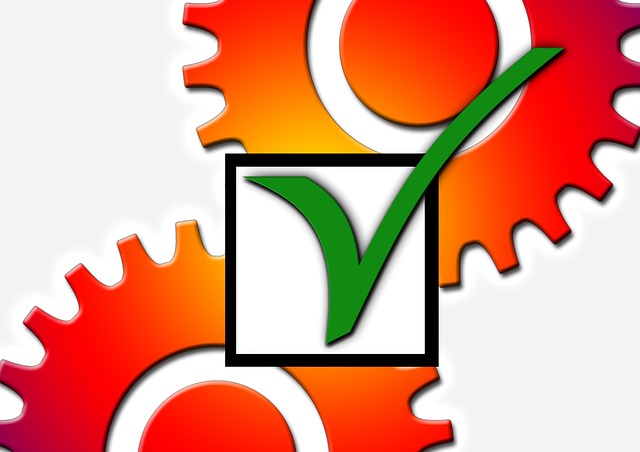 Finding & Assessing Open Education Resource Repositories (OERR)
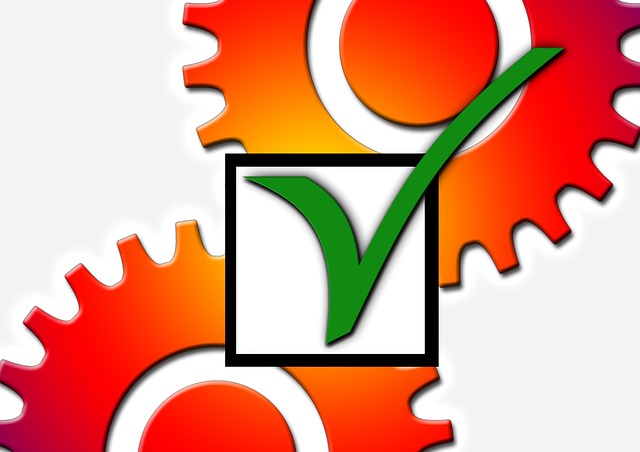 Finding….
Internet is littered with “dead” repositories: outdated & forgotten material, poor description, no assessment.

The Library guide to (current, high quality) Open Education Resource Repositories (OERR) has a curated list of current, high-quality repositories. 

http://guides.library.ubc.ca/Level3_OERR
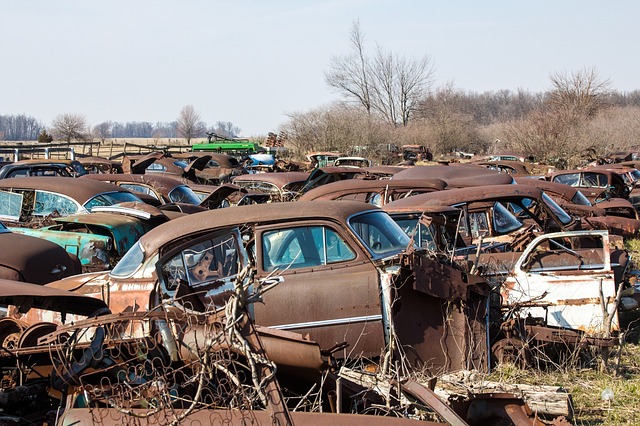 [Speaker Notes: We have some already assessed and linked for you to check out.]
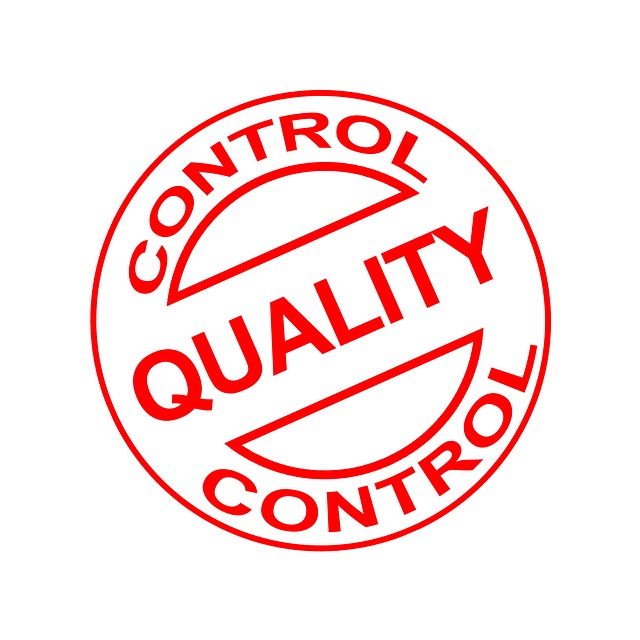 Assessing
Library: see the guide to Assessing OERRs
Rubric includes criteria such as Authority, Audience, Subject Coverage, Search Functionality & Browsing, and Licensing & Permissions
Also consider: currency of content?  Lifecycle policy? Version control?

Top rated OERR include MIT Open Courseware, OER Commons & Merlot.  See guide for more detail.
[Speaker Notes: New repository projects are developed all the time.  Here are some things to consider when vetting a repository that isn’t in the guide.]
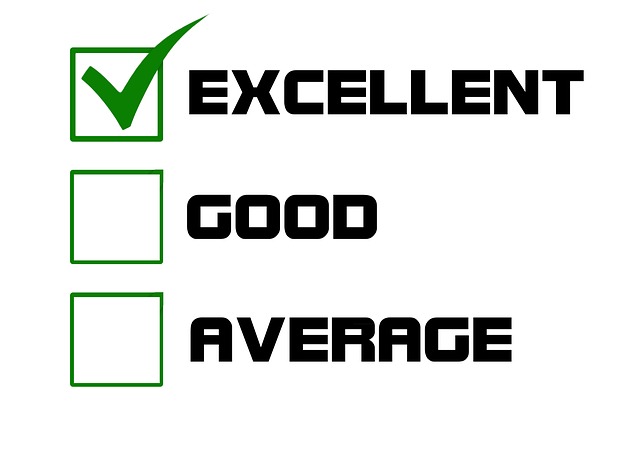 Assess Content
Your Subject knowledge:
Level correct?
Description correct?
Accurate content?  
Complete?
Does content deliver pedagogical promises?
See: http://guides.library.ubc.ca/content.php?pid=659422&sid=5526466 for more 

All graphics/images in this presentation are  CC0 from pixabay.com
[Speaker Notes: Don’t just take their word for it.  Subject experts are invaluable when choosing OERs for use in the classroom.]